You need to show your photo ID whenever you vote in person.
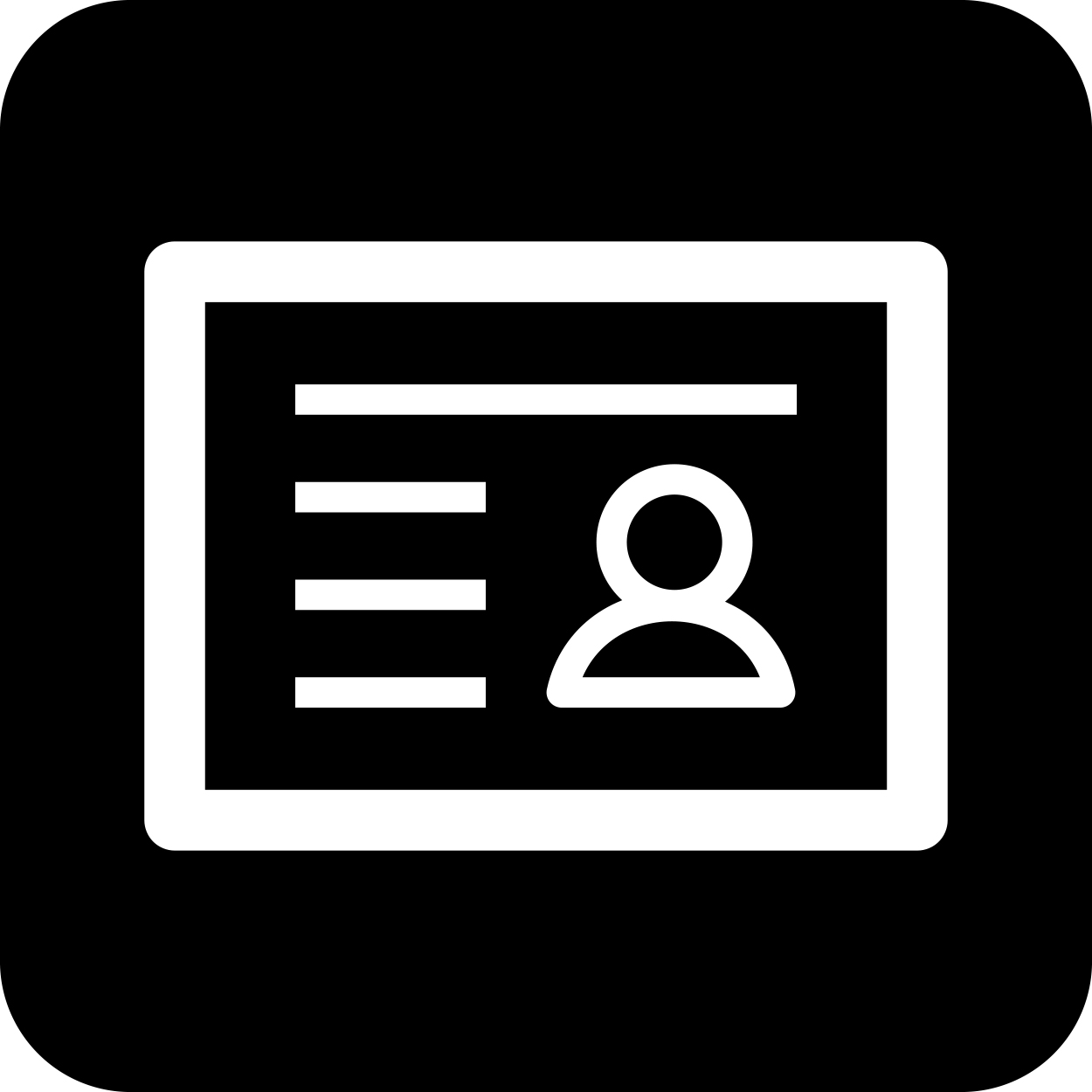 If you get to the polling place without photo ID, you will have to vote on a provisional ballot.
Acceptable forms of identification
State driver’s license
State DMV-issued photo ID
United States passport
Employer-issued photo ID
State Voter Photo ID card
Other U.S. or State government-issued photo ID
Student photo ID issued by a school, college, or university located in State
Tribal enrollment or other tribal photo ID
If you don’t have one of these, you can get a free Voter Photo ID at any State voter registration office, including on Election Day!